Repositorios institucionales de acceso abiertoTendencias y perspectivas en métricas de uso, visibilidad e impacto de la producción académica
Mg. Claudia González
Dra. Sandra E. Miguel

Facultad de Humanidades y Cs de la Educ. Universidad Nacional de La Plata
Instituto de investigaciones en Humanidades y Cs Sociales (CONICET/UNLP)
Funciones
Preguntas
¿Cómo ayudan las métricas en el cumplimiento de estas funciones de visibilidad, acceso y preservación?

¿Qué se está haciendo en el mundo?

 ¿Qué se está haciendo a nivel local? 

¿Hay otras funciones más allá de estas 3 que el Repositorio Institucional pudiera asumir? ¿Qué implicaría en términos métricos?
Monitorear la preservación
Cantidad de objetos digitales en el repositorio por año de publicación 

Cantidad total de producción de la institución por año
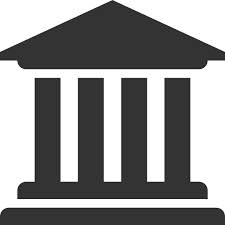 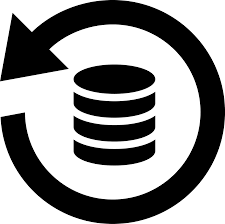 Monitorear el acceso
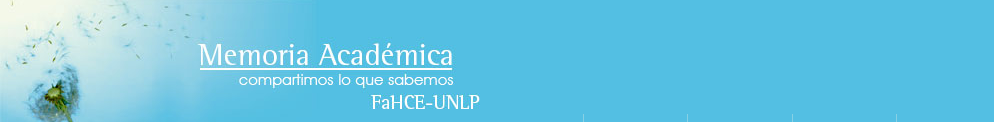 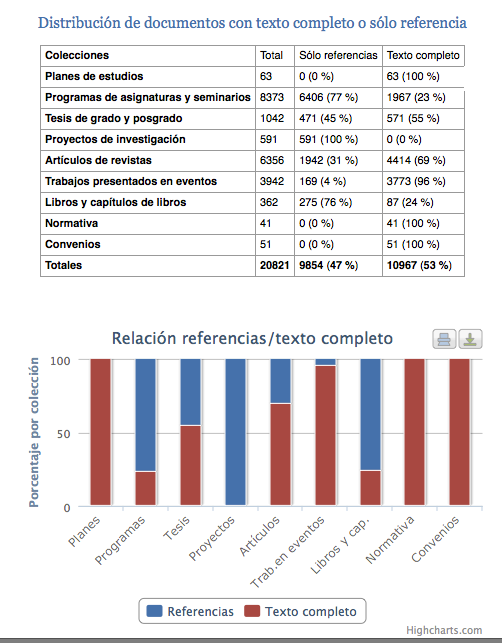 Monitorear el acceso
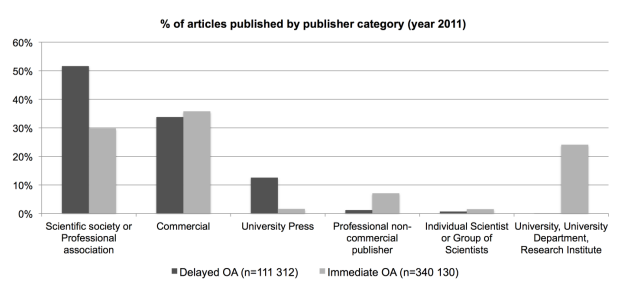 Laakso, M. ; Bjork, B.  2012.  Delayed Open Access an overlooked high-impact category of  openly available scientific literature. JASIST.
Visibilizar
Comportamiento de búsqueda
JISC. 2010.  The Digital Information Seeker: report of the Findings from Selected OCLC, RIN, and  JISC User Behaviour Projects.
Acceso Abierto en Google
48 %
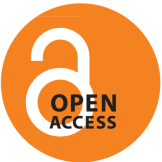 41 %
Fines 2012
Archambault, E [et al.]  (2013).  Proportion of Open Access Peer-Reviewed Papers at  the European and World. Science-Metrix (Technical report]
Acceso Abierto en Google
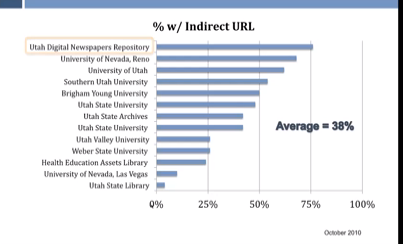 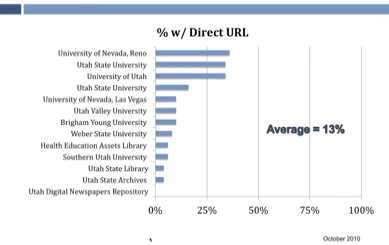 Arlitsch, K. ; O’Brian, P.S.  (2012)  Invisible Institutional repositories: adderessing the low indexing ratios of IRs in Google.  Library Hi Tech, 30(1), 60-81.
Acceso abierto en Google
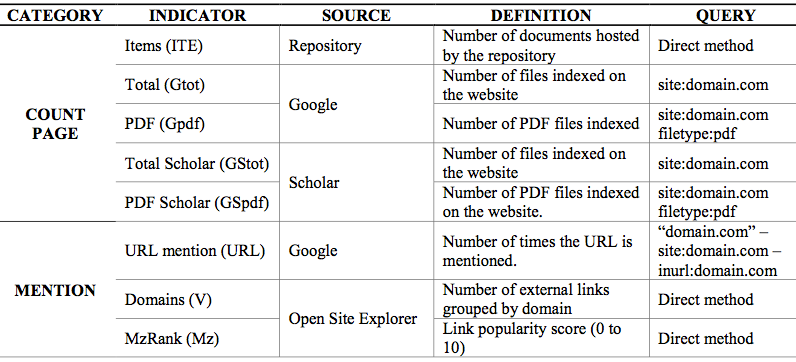 Orduña-Malea, E. ; Delago López-Cozar, E.  (2014).  The dark side of OA in Google and Google Scholar.  Scientometrics. En prensa.
Acceso abierto en Google
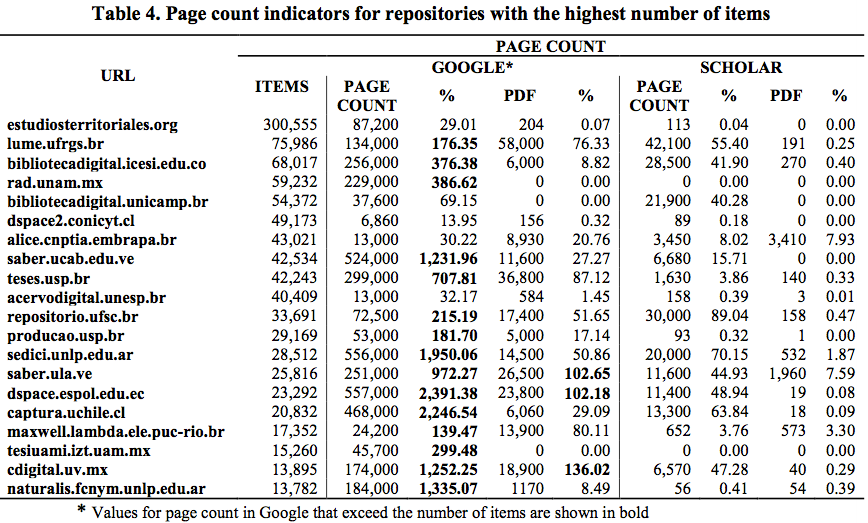 Orduña-Malea, E. ; Delago López-Cozar, E.  (2014).  The dark side of OA in Google and Google Scholar.  Scientometrics. En prensa.
Técnicas de SEO
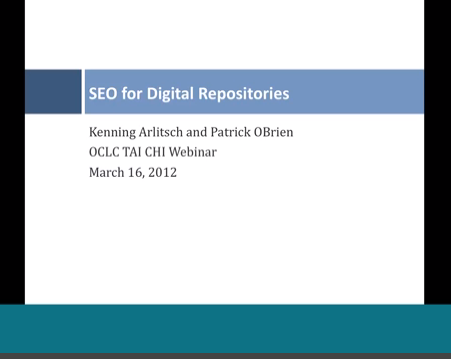 http://youtu.be/190D6QCk2ok
Ranking de Repositorios
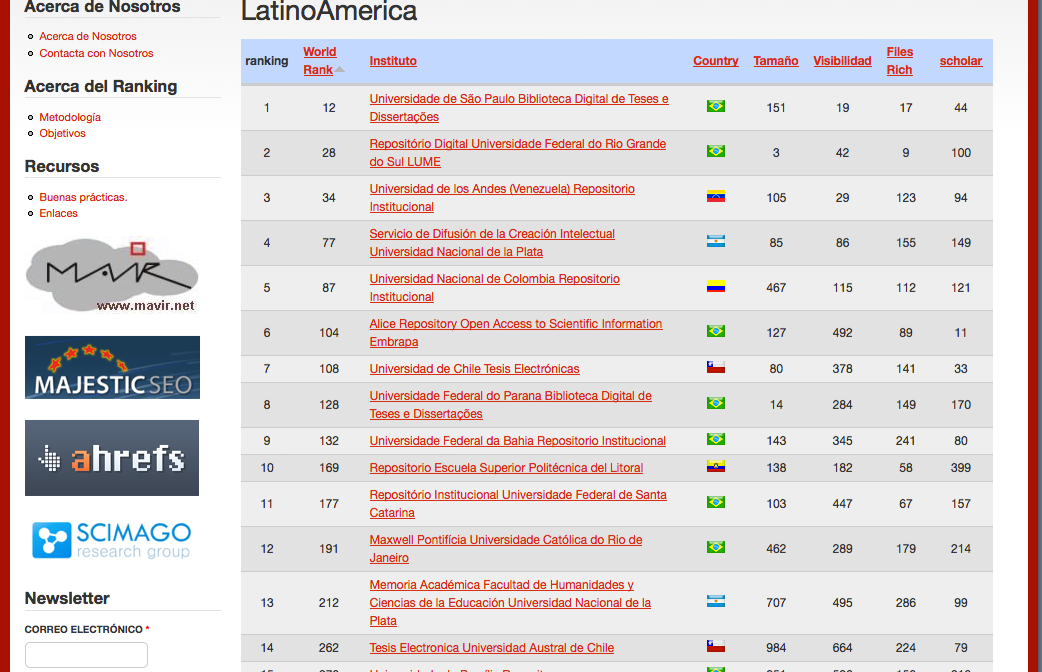 Ranking de Repositorios
Ranking de Repositorios
Ranking de Repositorios
Ranking de Repositorios
Sistemas mayores
Impactos
Lógica visibilidad/citación
Citación
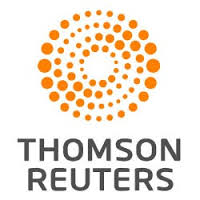 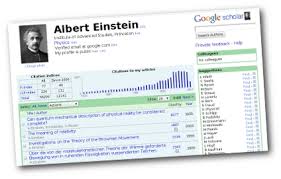 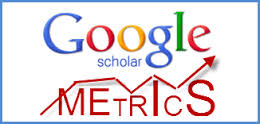 Altmetrías
Altmetrías
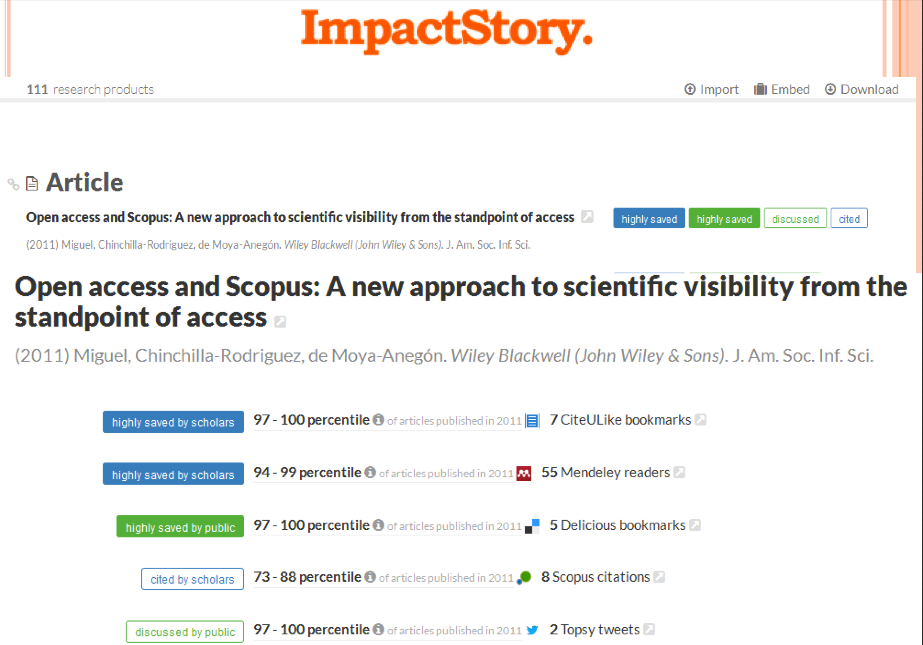 Altmetrías
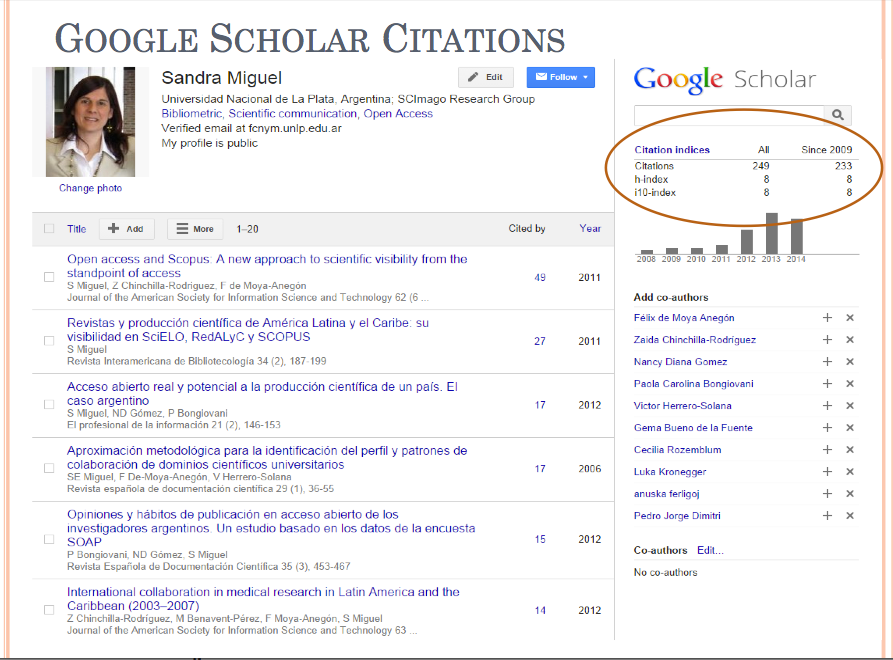 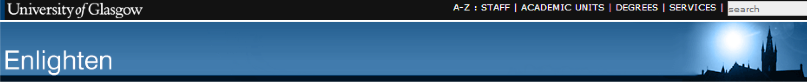 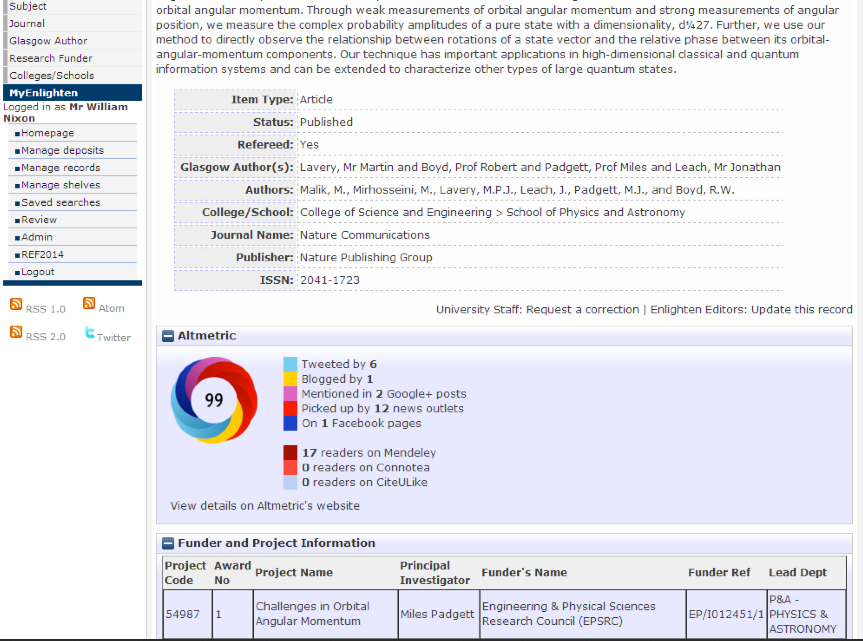 … y los Repositorios?
¿Deben moverse en este nuevo escenario?
SI – Valor añadido
Vistas artículo
Vistas artículo
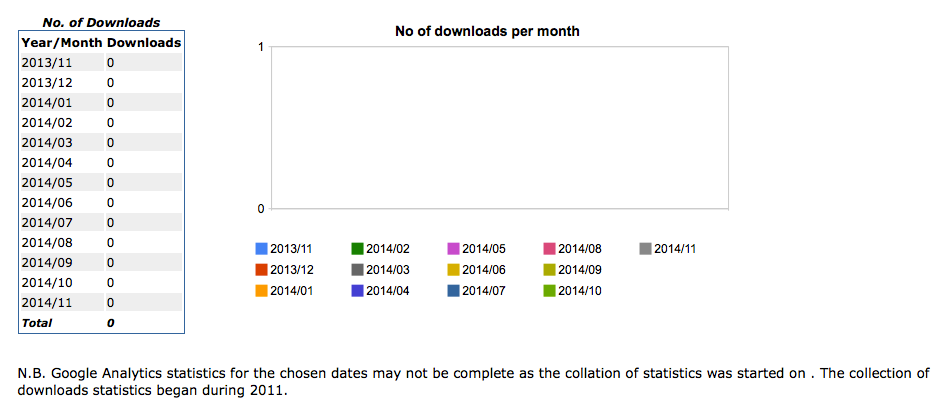 Vistas a nivel agregado
Descargas
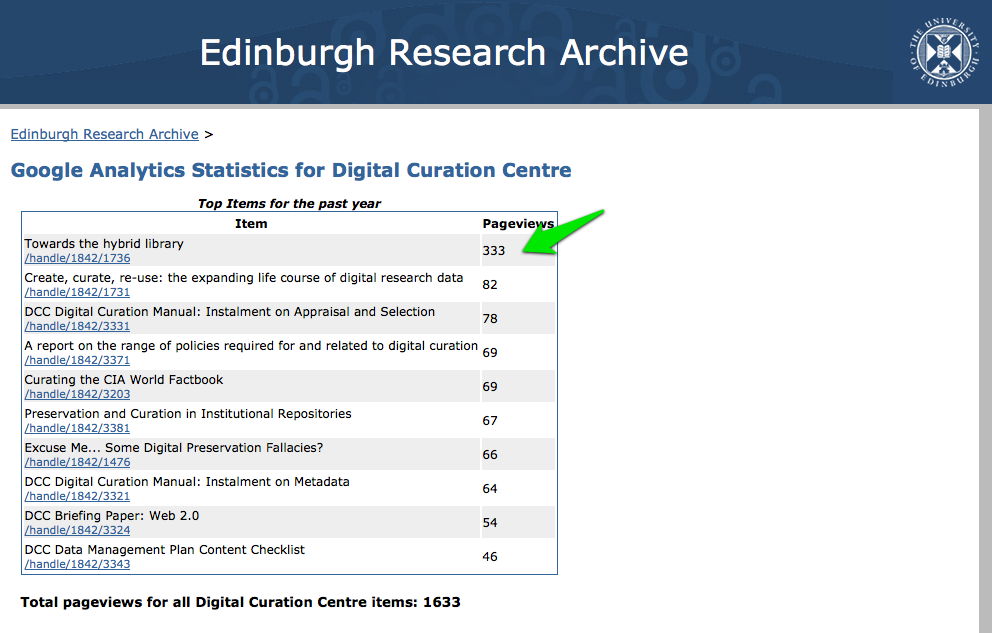 Citas
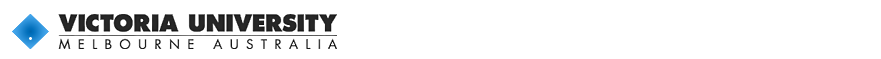 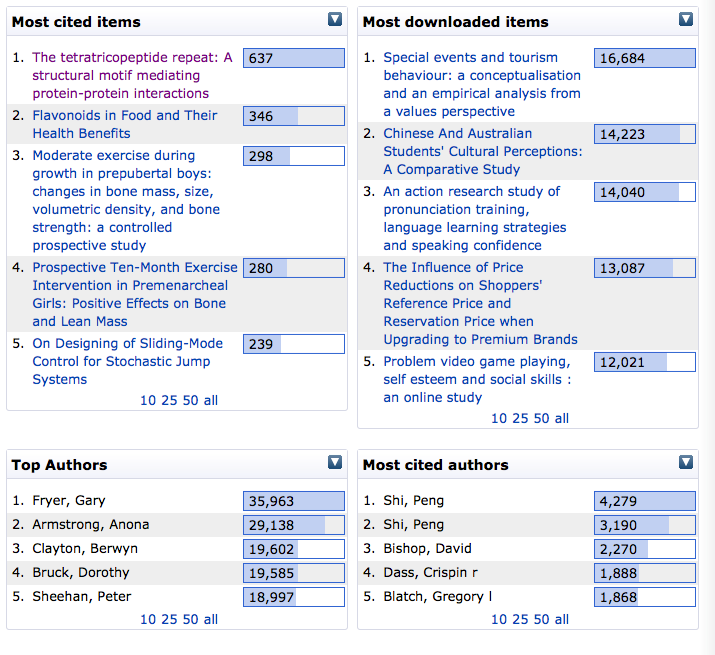 Citas
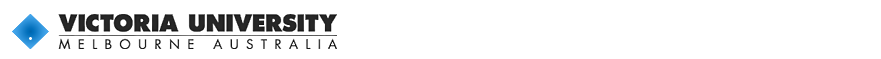 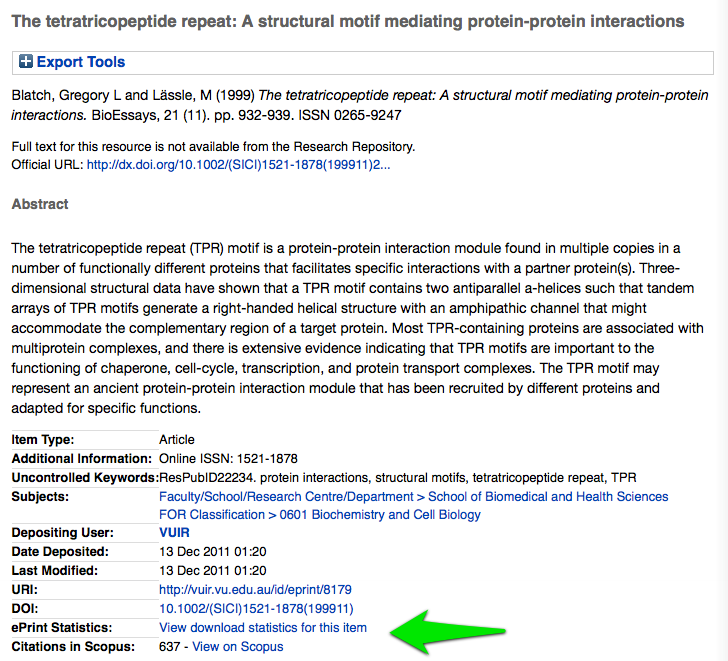 Proyecto de medición unificada
PICTO Bonaerense
Iniciativas internacionales
Técnicas de analítica web
Registro de transacciones
Indicadores
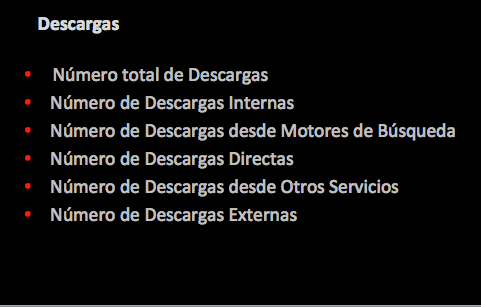 Indicadores
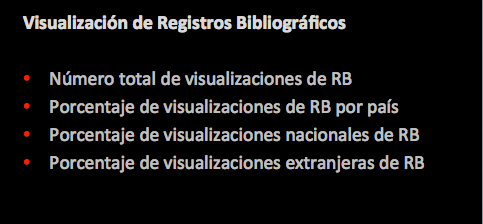 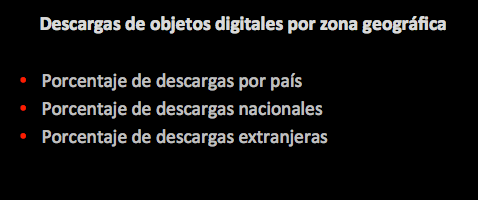 Indicadores
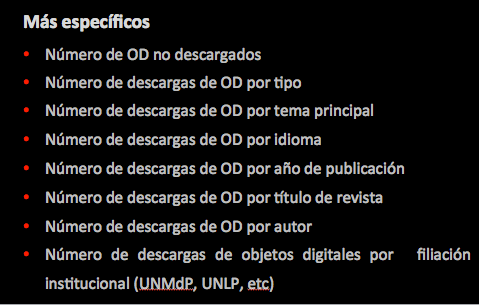 Perspectivas… Nuevas función?